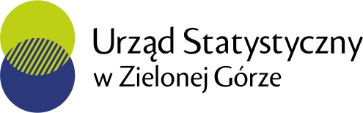 Wpływ pandemii COVID na sytuację gospodarczą województwa lubuskiego
Robert Wróbel
Z-ca dyrektora Urzędu Statystycznego w Zielonej Górze
1
Branżowe partnerstwo lokalne na rzecz badań rynku pracy – Zielona Góra, 16 grudnia 2020 r.
PRZECIĘTNE ZATRUDNIENIE
analogiczny okres roku poprzedniego = 100
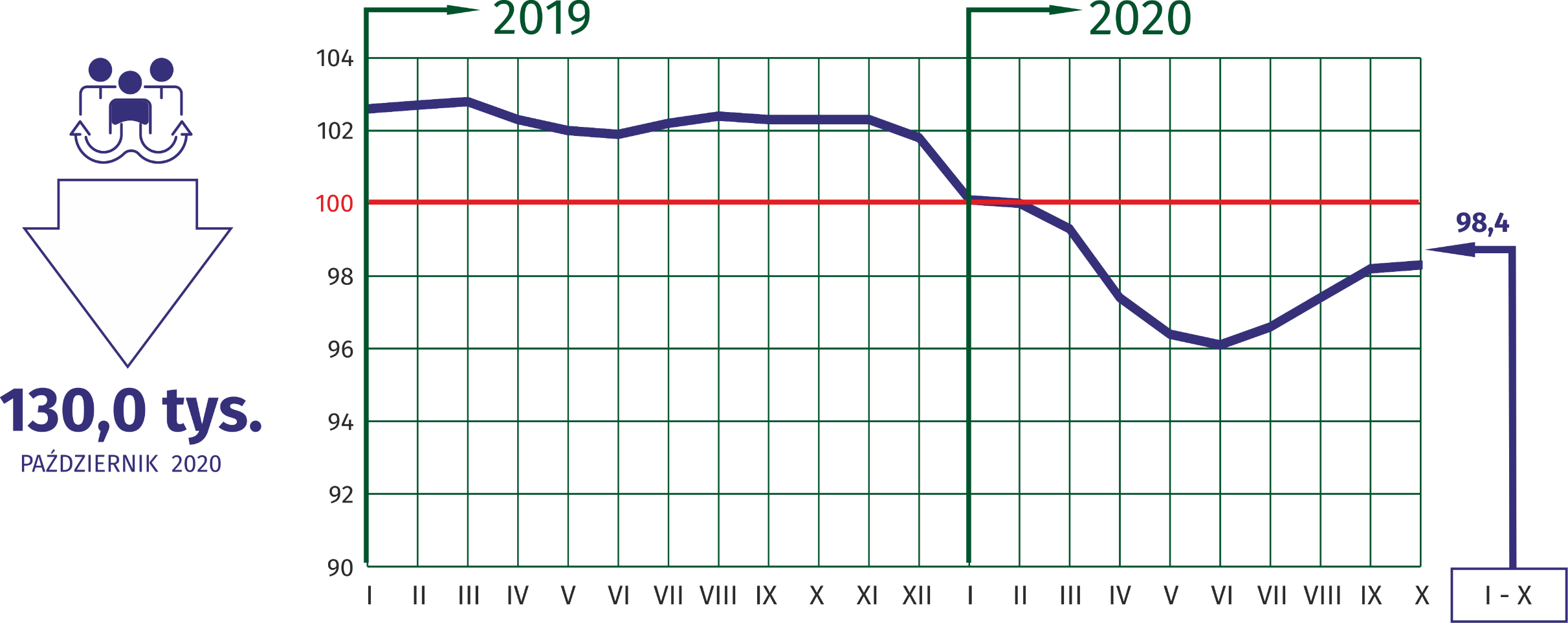 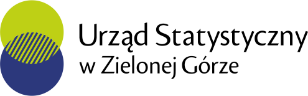 2
Partnerstwo na rzecz badań rynku pracy
BEZROBOTNI ZAREJESTROWANI
analogiczny okres roku poprzedniego = 100
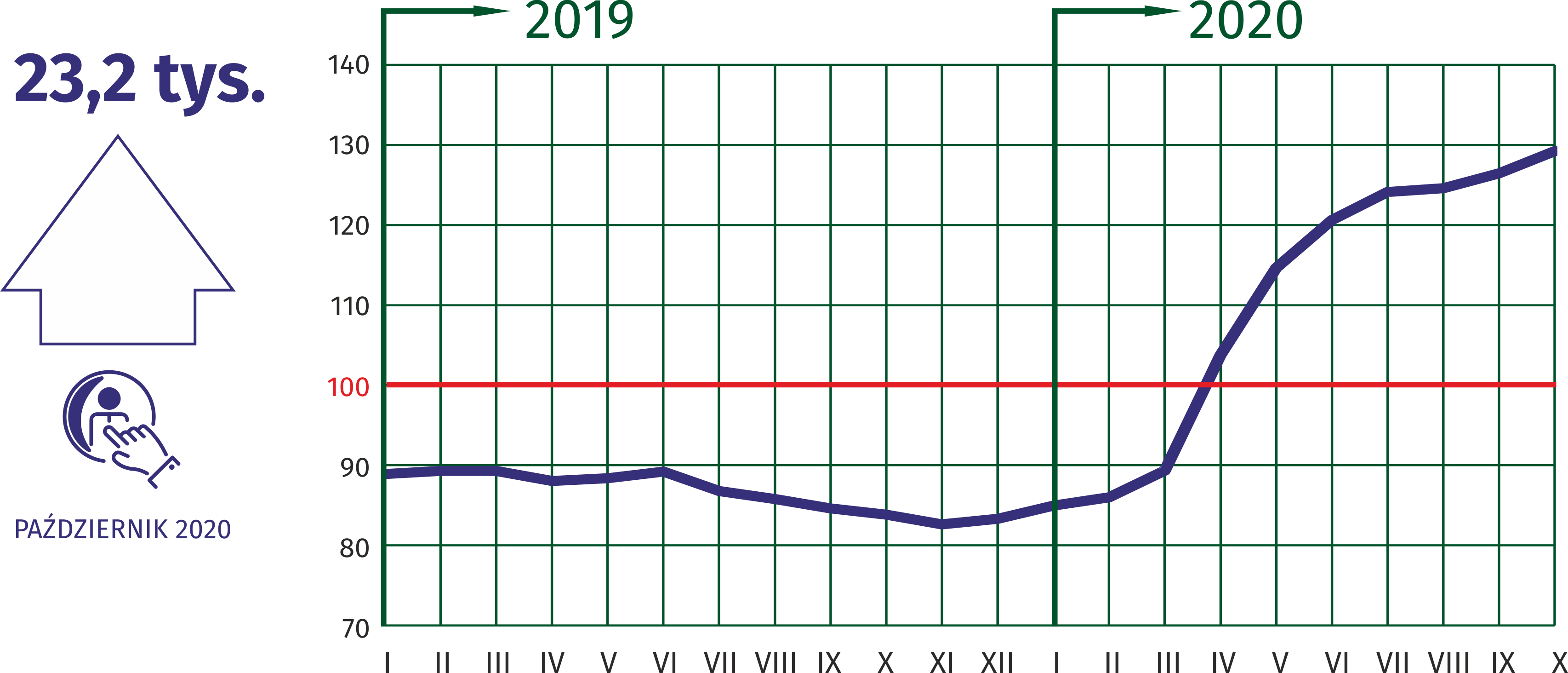 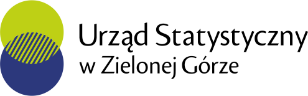 3
Partnerstwo na rzecz badań rynku pracy
STOPA BEZROBOCIA REJESTROWANEGO
Stan w końcu miesiąca
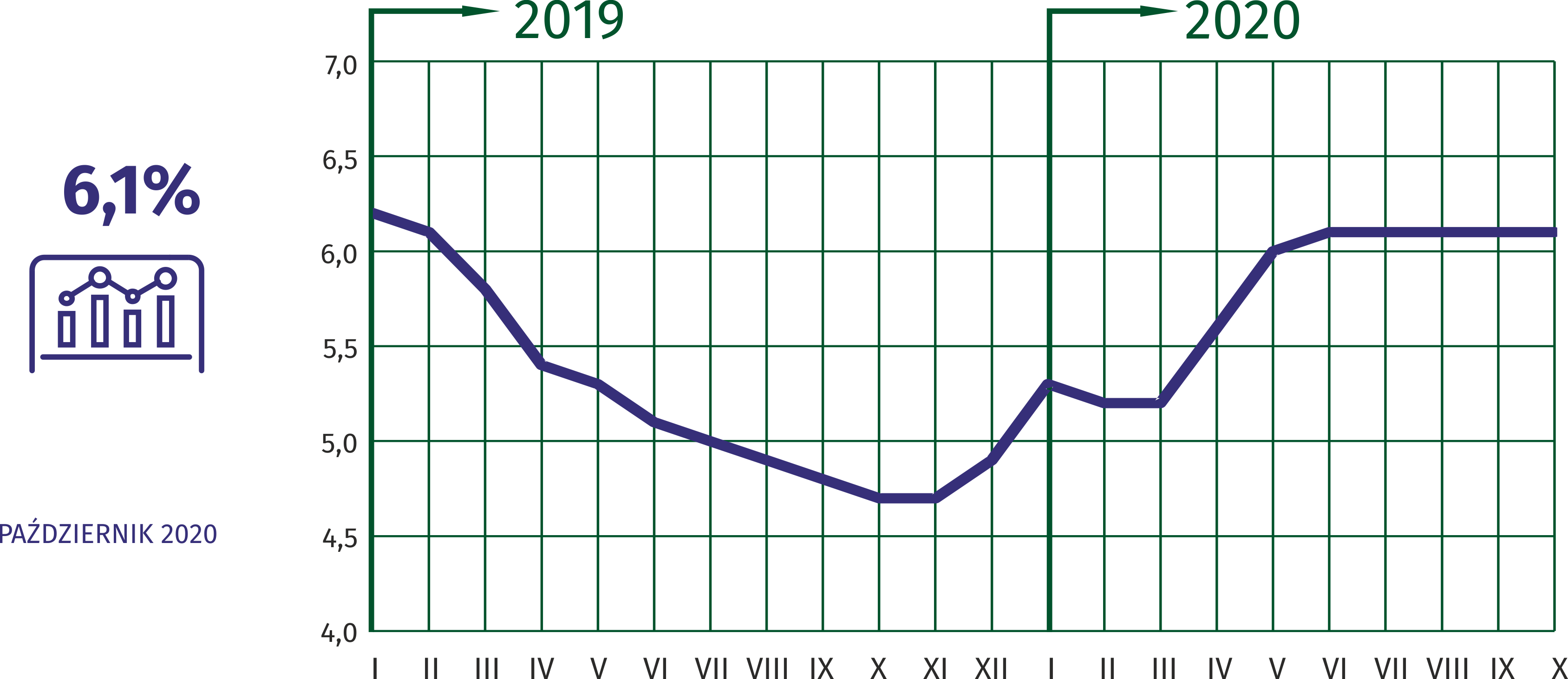 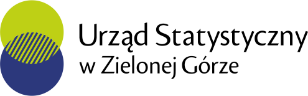 4
Partnerstwo na rzecz badań rynku pracy
OFERTY PRACY I LICZBA BEZROBOTNYCH NA 1 OFERTĘ PRACY
analogiczny okres roku poprzedniego = 100
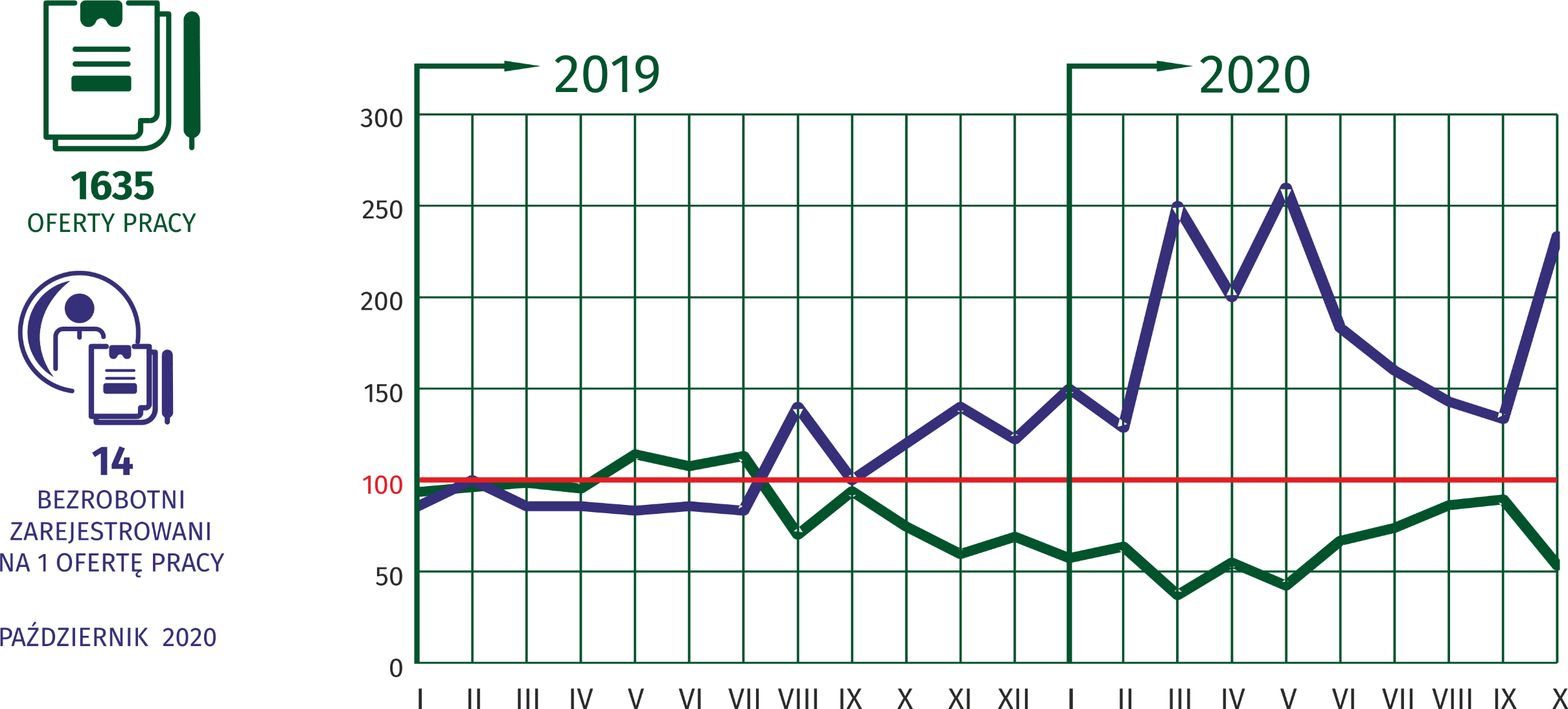 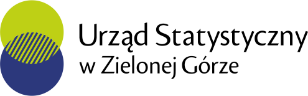 5
Partnerstwo na rzecz badań rynku pracy
PRZECIĘTNE MIESIĘCZNE WYNAGRODZENIE BRUTTO 
analogiczny okres roku poprzedniego = 100
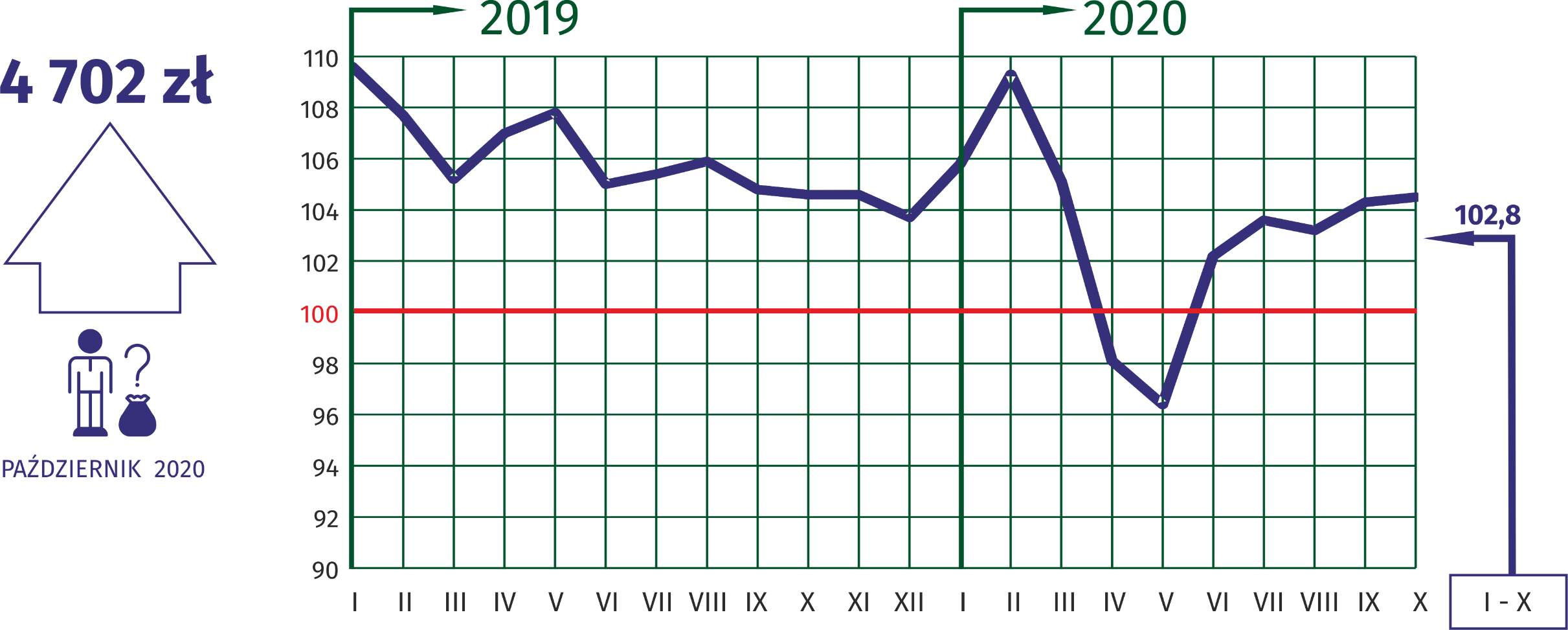 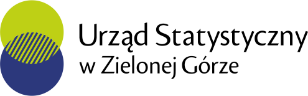 6
Partnerstwo na rzecz badań rynku pracy
PRODUKCJA SPRZEDANA PRZEMYSŁU
analogiczny okres roku poprzedniego = 100
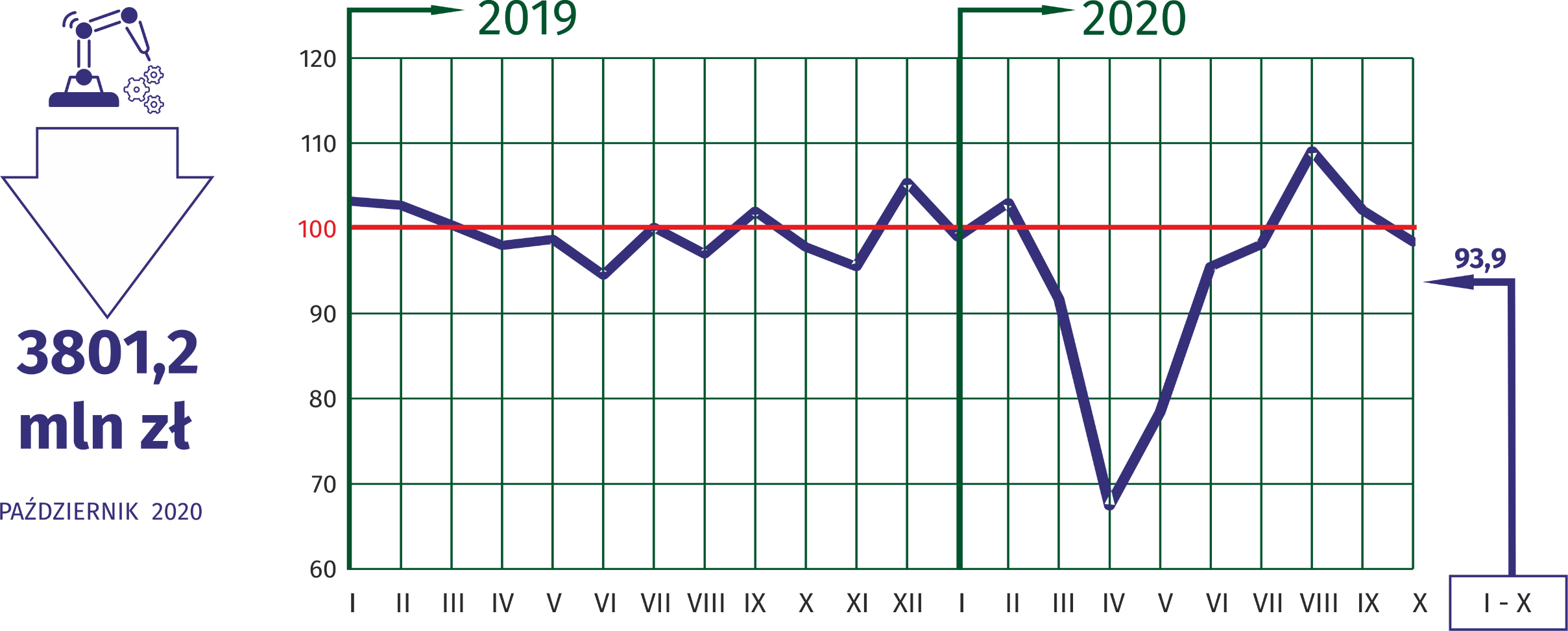 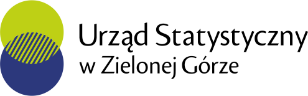 7
Partnerstwo na rzecz badań rynku pracy
PRODUKCJA BUDOWLANO-MONTAŻOWA
analogiczny okres roku poprzedniego = 100
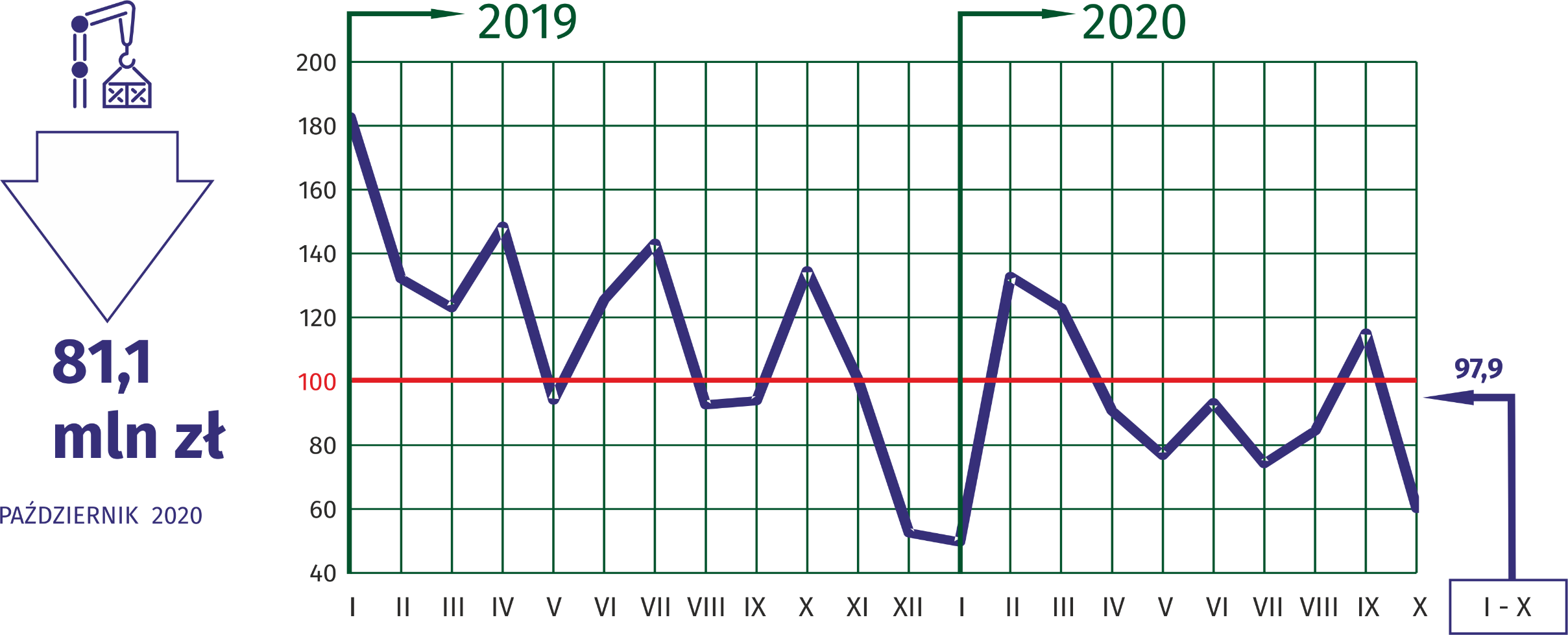 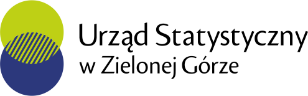 8
Partnerstwo na rzecz badań rynku pracy
SPRZEDAŻ DETALICZNA
analogiczny okres roku poprzedniego = 100
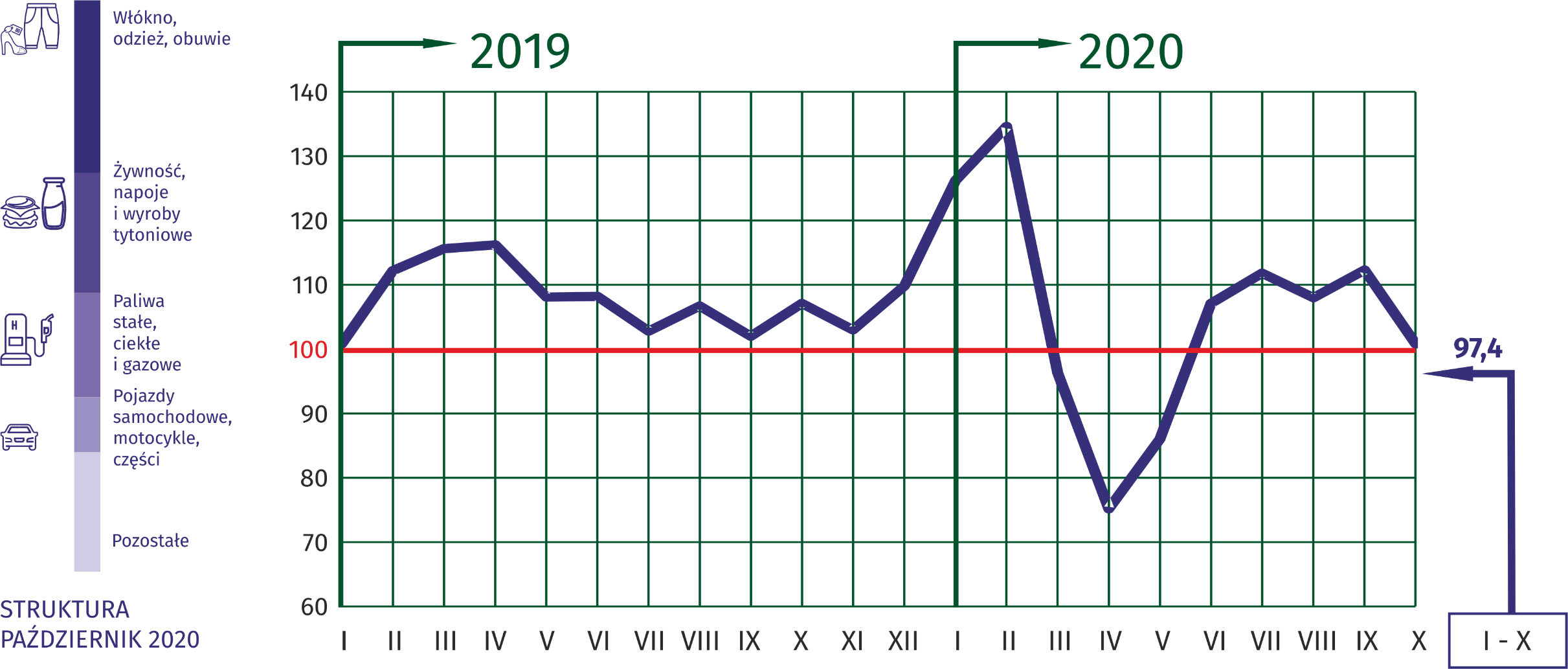 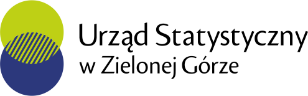 9
Partnerstwo na rzecz badań rynku pracy
WSKAŹNIK OGÓLNEGO KLIMATU KONIUNKTURY 
Listopad 2020
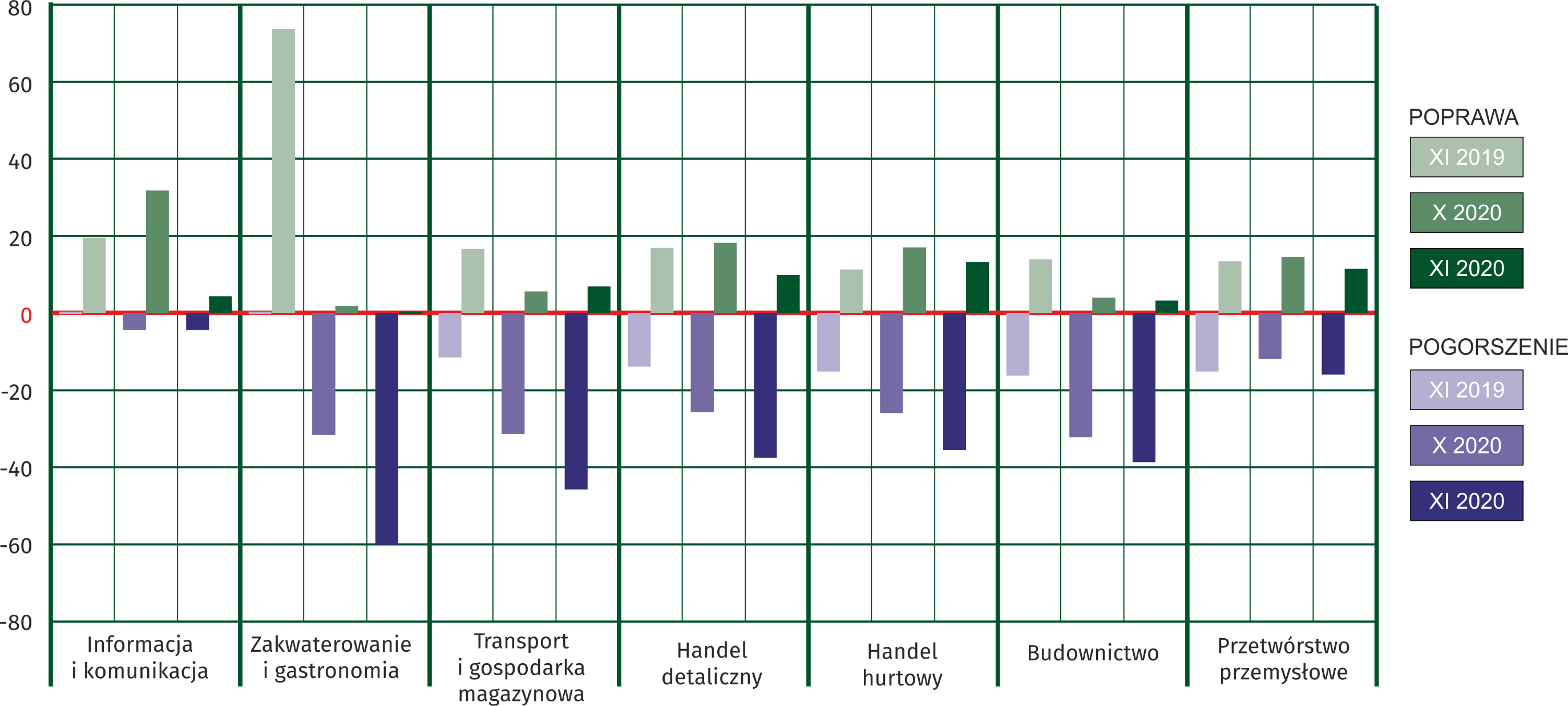 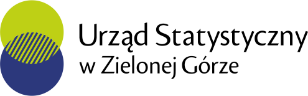 10
Partnerstwo na rzecz badań rynku pracy
Jeżeli bieżące działania i ograniczenia powzięte w celu zwalczania koronawirusa przez władze państwowe w Polsce (ale także wynikające z działań innych krajów, np. w zakresie ruchu granicznego) funkcjonujące w momencie wypełniania ankiety utrzymywałyby się przez dłuższy czas, ile miesięcy Państwa przedsiębiorstwo byłoby w stanie przetrwać? 
Listopad 2020
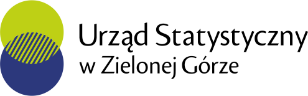 11
Partnerstwo na rzecz badań rynku pracy
Jakie są Państwa aktualne przewidywania, co do poziomu inwestycji Państwa firmy w 2020 r. w odniesieniu do inwestycji zrealizowanych w 2019 r.? 
Listopad 2020
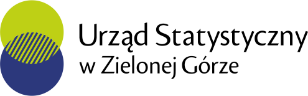 12
Partnerstwo na rzecz badań rynku pracy
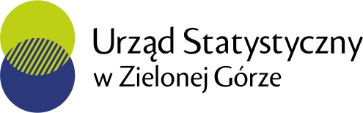 zielonagora.stat.gov.pl
13
Partnerstwo na rzecz badań rynku pracy